Joan of ArcIn Brief
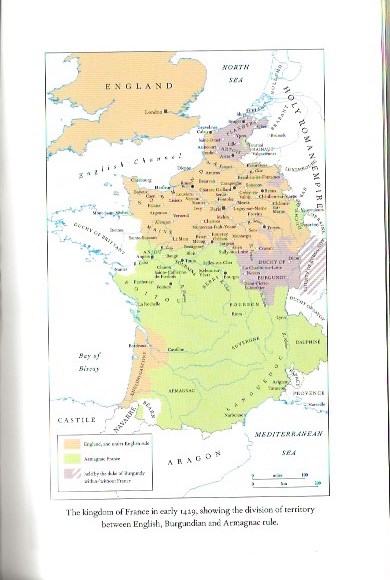 Part I: The Life
Joan the Maid is born 1412 in Lorraine, a region beset by the English, with the cooperation of neighboring Burgundians. Part of “100-Years War.”
Home in Domremy
Kitchen in Domremy Home
Joan is described as generally well-behaved, slightly more devout than her friends.
In about 1424, Joan (we learn from later reports) hears voices and sees visions of saints who urge her to lead an effort to drive the English out of France.
She initially pushes back against the idea, explaining to the voices/visions that she is not capable of doing what they ask.
Making Her Way
(This is my favorite rendering of the young Joan listening.) (at Met)
The Voices Persist, and Joan begins to act
She makes her way to the castle of the nearest person of authority, Robert Baudricourt, in Vaucouleurs.
With considerable ingenuity, she convinces him to support her intention to go to the prince.
She convinces Beaudricourt to provide her with costume and team to make her way to the Dauphin.
Winning over the Dauphin
From Vaucouleur, Joan makes her way to the prince (the Dauphin, Charles VII) in Chinon.
He has her examined numerous times by numerous groups.
He agrees, somewhat half-heartedly, and provides her equipment and a company of soldiers to go to Orleans with orders to tell the commander that she has authority to act on his behalf.
Chinon in 1429
Charles VII in 1450
Helmet (comparable) and Insignia Design
Earliest Artistic Rendering
Late 15th Century Manuscript
Contemporary Sketch scribbled in margin of notes.
Orleans around 1425
Dunois
Joan arrives on April 29.
With Dunois and Joan combining forces, the French resist the siege that had been begun in October.
On May 8th, the English abandoned the siege and withdrew.
Entering Orleans
Jean-Jacques Scherrer (1855-1916)






Source: Harrison
Charles is persuaded to go to Reims to be crowned
Cathedral, begun 1211, was modeled on Chartres, which was begun 1194.
High French Gothic
Site of 25 coronations
Cathedrals accommodated 10,000 people.
Ingres’ Joan at Coronation
After Rheims
Charles loses interest in defeating the English, preferring to make treaties. 
Joan carries on without his active support.
May 23, 1430, Joan is captured at Compeign.
She is held in prisons for six months then brought to Rouen to be tried.
Joan brought to Tower at Rouen
Includes “keep” in which Joan was confined for five months, fettered in an unlit cell.
Restored in 19th Century. 
This image is recent.
“Trial of Condemnation”
In January 1431, (8 months after capture) “Trial of Condemnation,” begins, with 77 Church Clergy as witnesses / advisors / judges: 
Over the course of 5 months, hundreds of witnesses are called—family, childhood friends, her priest, her fellow soldiers, the people at court, the people of towns she liberated, etc.
Each day, careful notes are taken, in French, by two monks, who translate them into Latin each night. 
One monk (Guillaume Marchon) saves original version, called the “French Minute,” in which the precise words of witnesses, including Joan, are known). 
Records are deposited in archives at Rouen.
Sentencing and ExecutionMay 24-30, 1431
May 24, the trial moves to Rouen Public Square, on platform on which pyre had been placed.
A sermon preached to her in front of large audience. 
It is announced that she is guilty of two crimes:
Wearing men’s clothing
Refusing to accept decision of Church that her voices did not come from God. 
Terrified, Joan signs abjuration, essentially conceding “guilt.”
May 29, Joan, retracts her abjuration.
May 30, Joan is executed before a large crowd of citizens. 
No one objects. 
CASE CLOSED (NOT)
Twenty-five years pass. War Ends.
Part II: 1456 The Trial of “Rehabilitation”
Charles VII initiates an investigation into the Trial of Condemnation (Feb 15, 1450).
January 28, 1456, an inquest for “Trial of Rehabilitation” begins in Domremy. 
February 12-March 16, 1456, inquest continues at Orleans. 
As before, monks take careful notes of testimony.
Sentence Nullified
INTERMISSION
Part III: 1841Historians discover Joan
1841-9, French historian, Jules Quicherat, “discovers” trial records of both trials. He edits and publishes.  
1844. French historian, Jules Michelet, includes Joan in his History of France.
1950, Regine Pernoud turns attention to Joan of Arc, establishes Centre in Orleans, coordinates, and has materials translated into English.
Part IV: 1869The Church Reconsiders
Part V: Artists discover Joan
1924, Shaw writes Saint Joan.
1928, Dryer films The Passion of Joan of Arc
1946, Anderson writes Joan of Lorraine.
1952-4, Two French scholars (Doncouer and Lanhers) edit and publish “La Minute Francaise,” bringing public attention to what was otherwise mostly of interest to scholars.
1955, Anouilh writes The Lark.
1950 Regine Pernoud takes on interpreting work and seeing it translated for general use.
INTERMISSION
“Unpacking” Regine Pernoud
Pernoud—”Acts and Scenes”
Pernoud, p15
Direct Testimony from 1431 Trial of Condemnation: Interaction between Joan and Interrogators

Slight “scene directions” from Pernoud
Pernoud, p. 16 Citations
Note Trial of Condemnation
Note transition to Trial of Rehabilitation
Note descriptions of witnesses and immersion of quotes.
Pernoud p. 17, Citations
Note Trial of Rehabilitation
Note elipses.
Pernoud, p. 20 Sources
Note References to (R. 70-75)
And to (C. 63-5)

Note, also, commentary (“A childhood like any other, with, like any other in this too, a few features recalling the appalling background of events which made themselves felt even in that forgotten corner at the limits of Barrois and Lorraine.”)
Pernoud, p. 24 Commentary
In the “Commentary” section at the end of each chapter, Pernoud speaks formally to historians—addressing controversies—and less formally to general readers, explaining her perspective on authenticity.
Pernoud, p. 60, “Standards”
Here Pernoud reveals ways in which she (and probably other historians) have gone beyond trial transcripts for other information. 

Note at bottom of page, she refers to having discovered in the account book of the treasurer of the king, a note indicating that funds were paid to a painter to make two standards (flags) for Joan. There is no date here, but it is probably before Orleans, as that was when the king was supporting Joan’s efforts.
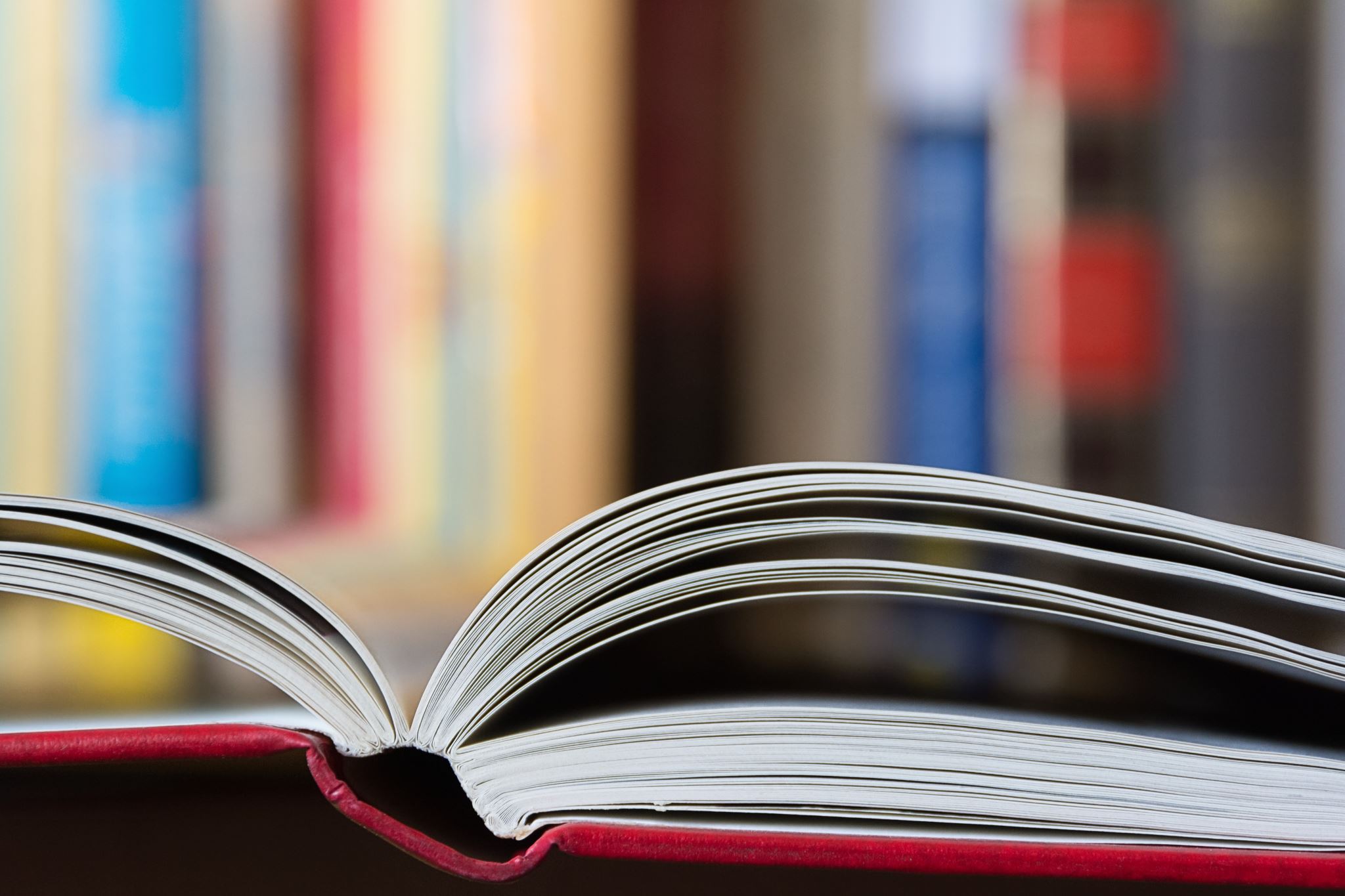 A few hints on Reading Shaw
Shaw in 1920
Stage Directions
(For reading audience as well as for theater professionals)
Character
Setting
Tone
Context
Enter Joan
“Polly”
Affection without contempt
Charles
Discourse (1/3 pages)
Discourse (2/3 pages)
Of Jd’A’s Appearance.
“This Maid has a certain elegance. She has a virile bearing, speaks little, shows an admirable prudence in all her words. She has a pretty, woman’s voice, eats little, drinks very little wine; she enjoys riding a horse and takes pleasure in fine arms, greatly likes the company of noble fighting men, detests numerous assemblies and meetings, readily sheds copious tears, has a cheerful face; she bears the weight and burden of armour incredibly well, to such a point that she has remained fully armed during six days and nights.”
Boulainvilliers wrote this on June 21, 1431. 

The words are reported by Pernoud (p. 98), from Manuscript she assesses as valid. She affirms that the text is probably accurate, “…these may be more or less true because he did probably see Joan.”
Meaning
An Exaggeration? By an Historian?
In the firmament of history, Joan of Arc is a massive star. Her light shines brighter than that of any other figure of her time and place. Her story is unique, and at the same time universal in its reach. She is, famously, a protean icon: a hero to nationalists, monarchists, liberals, socialists, the right, the left, Catholics, Protestants, traditionalists, feminists, Vichy, and the Resistance. 
She is a recurring motif, a theme replayed in art, literature, music and film. And the process of recounting her story and making her myth began from the moment she stepped into public view; she was as much an object of fascination and a subject of impassioned argument during her short life as she has been ever since .”
Castor, 1
Shaw—Change and God
“All evolution in thought and conduct must at first appear to be heresy and misconduct…. As the law of God in any sense of the word which can now command a faith proof against science is a law of evolution, it follows that the law of God is a law of change, and that when the Churches set themselves against change as such, they are setting themselves against the law of God.”
Preface, Penguin 38
Shaw—Genius/Saint
“Let us be clear about the meaning of the terms. A genius is a person who, seeing farther and probing deeper than other people, has a different set of ethical valuations from theirs, and has energy enough to give effect to this extra vision and its valuations in whatever manner best suits his or her specific talents. A saint is one who, having practiced heroic virtues, and enjoying revelations or powers of the order which The Church classes technically as supernatural, is eligible for canonization.”
Preface, Penguin, 7-8
”Had she been a sage and monarch in whom the most venerable hierarchy and the most illustrious dynasty converged, her pretensions and proceedings would have been as trying to the official mind as the pretensions of Caesar were to Cassius. As her actual condition was pure upstart, there were only two opinions about her. One was that she was miraculous: the other that she was unbearable.”
Preface, Penguin, 4
Shaw-- Immaturity and Ignorance
“This combination of inept youth and academic ignorance with great natural capacity, push, courage, devotion, originality, and oddity, fully accounts for all the facts of Joan’s career, and makes her a credible historical and human phenomenon, but it clashes most discordantly both with the idolatrous romance that has grown up around her, and the belittling skepticism that reacts against that romance.” 
(Preface, Penguin, 23)
Pernoud on Meaning
“Her elan reversed the course of historical events and gave a downtrodden people rekindled hope for their lost liberty (Pernoud, January 1998).”
The play that follows makes no attempt to explain the mystery of Joan. 
The persistent effort of so-called modern minds to explain mysteries is, in any case, one of the most naive and foolish activities indulged in by the puny human brain since it became overstocked with shallow political and scientific notions, and can yield nothing, in the long run, but the nostalgic satisfaction of the small boy who discovers at last that his mechanical duck was made up of two wheels, three springs and a screw. The little boy holds in his hands three springs, two wheels and a screw, objects which are doubtless reassuring, but he has lost his mechanical duck, and he has usually not found an explanation. 
For my own part I always refuse to tell children how things work, even when I know; and in the case of Joan I must confess that I did not know. 
You cannot explain Joan, any more than you can explain the tiniest flower growing by the wayside. There’s just a little living flower that has always known, ever since it was a microscopic seed, how many petals it would have and how big they would grow, exactly how blue its blue would be and how it’s delicate scent would be compounded. There’s just the phenomenon of Joan, as there is the phenomenon of a daisy or of the sky or of a bird. What pretentious creatures men are, if that’s not enough for them. 
Children, even when they are growing older, are allowed to make a bunch of daisies or play at imitating bird-song, even if they know nothing about botany or ornithology. That is just about what I have done.
Anouilh on Meaning
“How very much we prefer to these clumsy fumblings the remark made by Robert Bresson, the first French film producer to devote a film to the history of Joan of Arc: asked whether his work would offer an “explanation” of the heroine, he replied: ‘One does not explain greatness, one tries to attune oneself to it.’ One might easily pour our torrents of ink in trying to explain Joan, futile, and without having understood in the least what kind of person she was. Quite opposite has been the attitude of the people of France since the fifteenth century: the people, feeling that, confronted with Joan, the wisest plan was to admire her, in admiring have understood her. They canonized Joan and made her their heroine, while Church and State were taking five hundred years to reach the same conclusion. 
 
It remains true that, for us, Joan is above all the saint of reconciliation—the one whom, whatever be our personal convictions, we admire and love because, over-riding all partisan points of view, each one of us can find in himself a reason to love her.” (277)
Pernoud on meaning (Trial of Reconciliation)
“Joan had no such help, and yet, though her faith fell on dreadful days, when she was left alone by men and by God, she also has gone on, recovering at once after the single moment when she weakened, bearing herself with her curious mixture of humility and insolence, or grandeur and good sense, even up to execution and death. We weren’t able to understand it then; we had our eyes buried in our mothers’ skirts, like children grown old. And yet, precisely in this loneliness, in the desert of a vanished God, in the privation and misery of the animal, the man is indeed great who continues to lift his head. Greatly alone.” (In Fry translation, 21)
Anouilh (per Cauchon) on Greatness
“And, if I give my life for that choice, I know this too now: Every man gives his life for what he believes. Every woman gives her life for what she believes. Sometimes people believe in little or nothing, nevertheless they give up their lives to that little or nothing. One life is all we have, and we live it as we believe in living it, and then it’s gone. But to surrender what you are, and live without belief—that’s more terrible than dying—more terrible than dying young….

And if I were to do it over, I would do it again. I would follow my faith, even to the fire.”
Anderson re Meaning, per Joan, Act II
Prophetic Imagination, as defined by biblical scholar Walter Brueggemann, results from two capacities:
Criticality—the capacity to see into the world’s pain.
Hopefulness—the capacity to see into the world’s possibility.
Neither numbed by despair
Nor deluded by optimism
Brueggemann’s Prophetic Imagination
Gifted with Prophetic Imagination, the person who seeks to effect social change 
Tells the Story
Builds Relationships
Across Interested Persons / organizations
Throughout organizations
Devises Strategy
Complements Resources with Resourcefulness
Takes Action
Persists
Ganz re Brueggemann and Leadership for Social Change
Miscellaneous
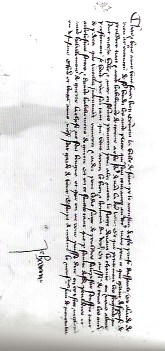 Joan’s Signature, November 1429
U.S. War Bonds Poster
Classics Illustrated 1950
Image of St. Catherine
Images show Catherine with sword. 
[Joan’s own sword was brought to her from church of St. Catherine at Fierbois (near Chinon).] She testified that having attended Mass there three times in one day, she asked the monks who attended the church “if it was their pleasure that I should have the sword, and they sent it to me. It was not buried deep behind the altar (Harrison, 114).”
Legend has it that it was the sword of Charles Martel, the first king of the Franks, who had “buried it in the church, in secret bequeathing it to whomever God chose as its next owner.”
Coat of Arms